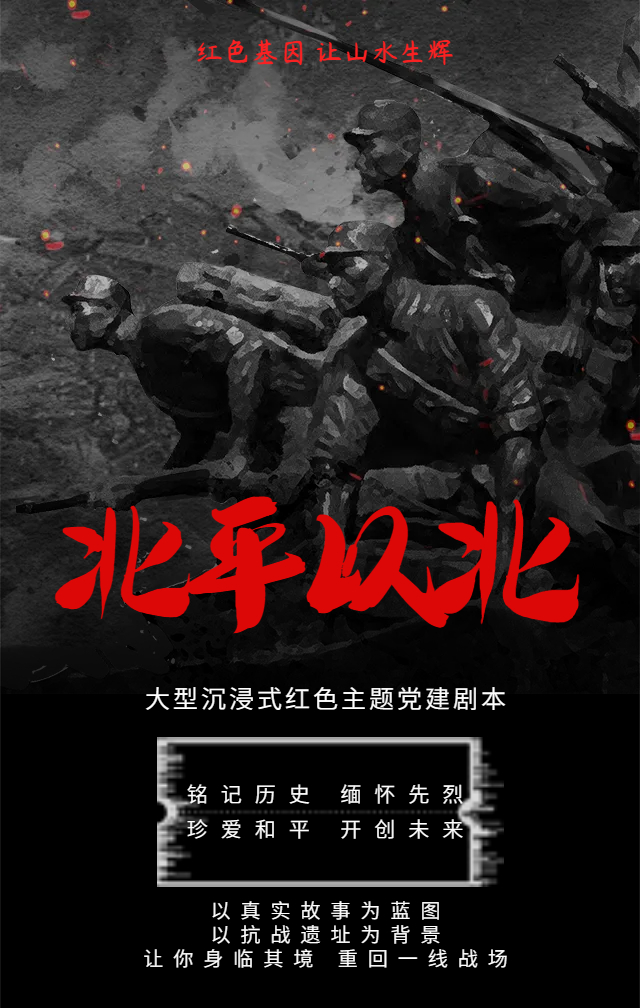 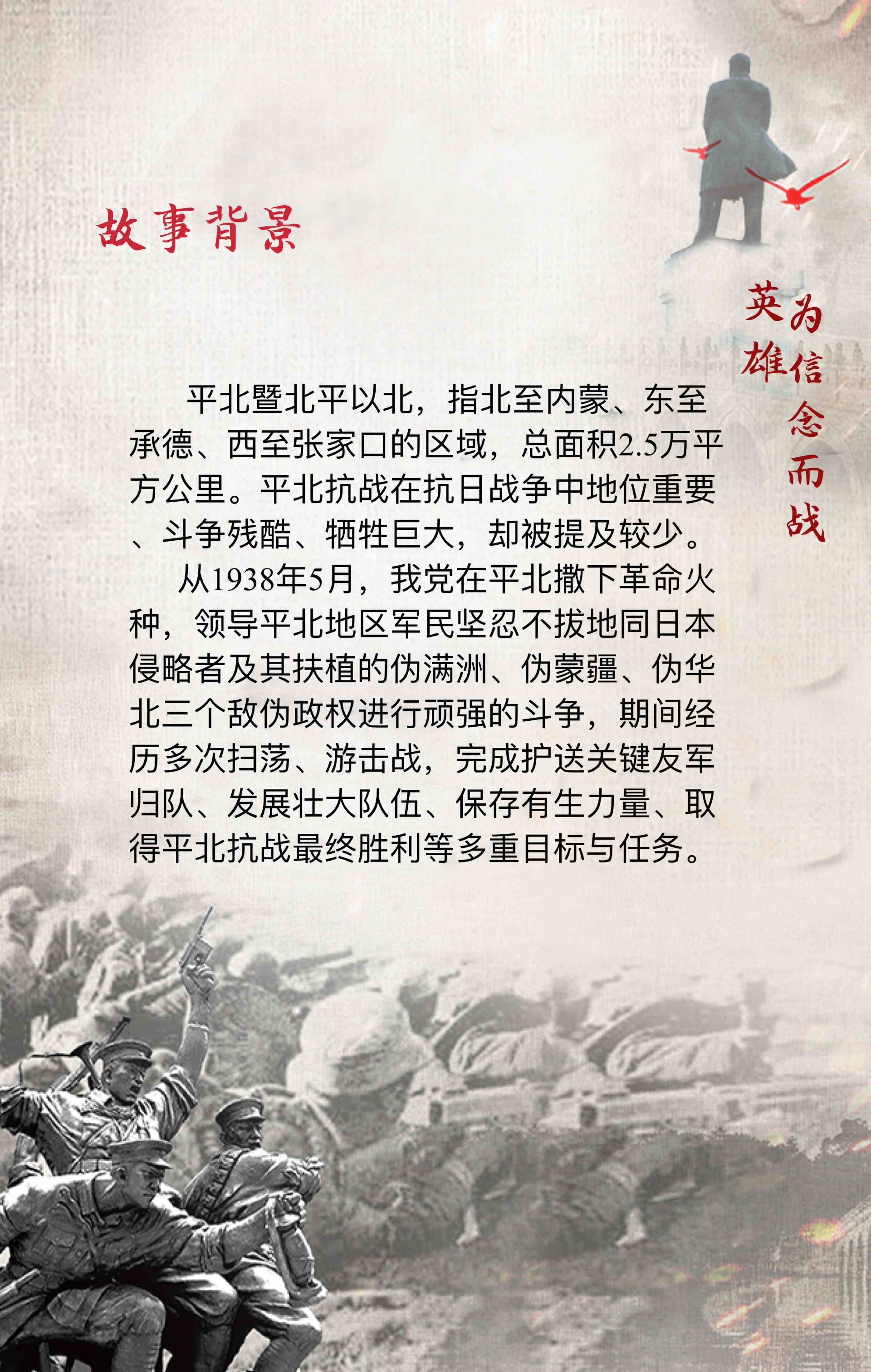 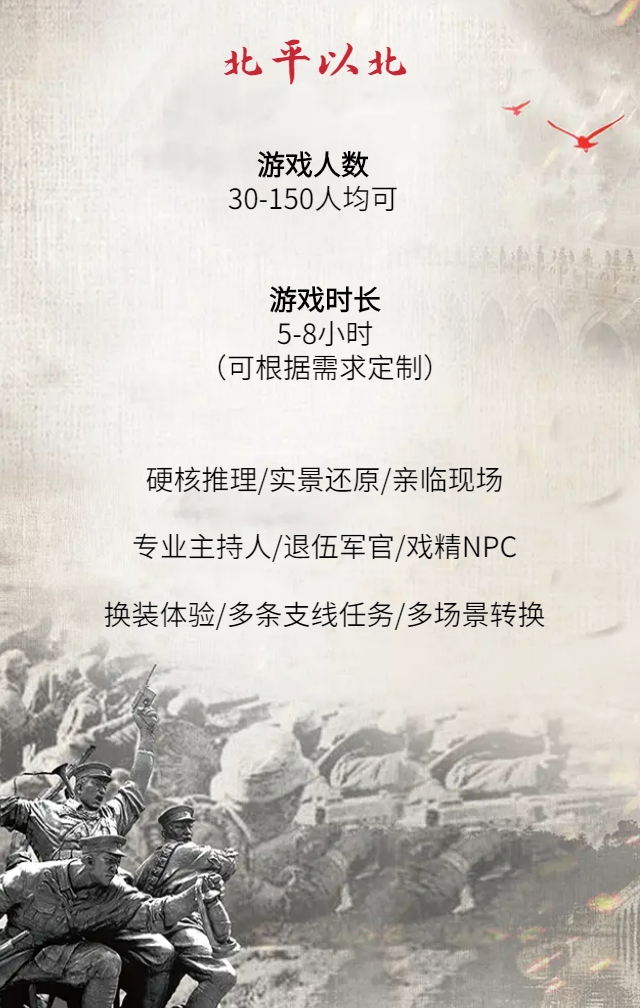 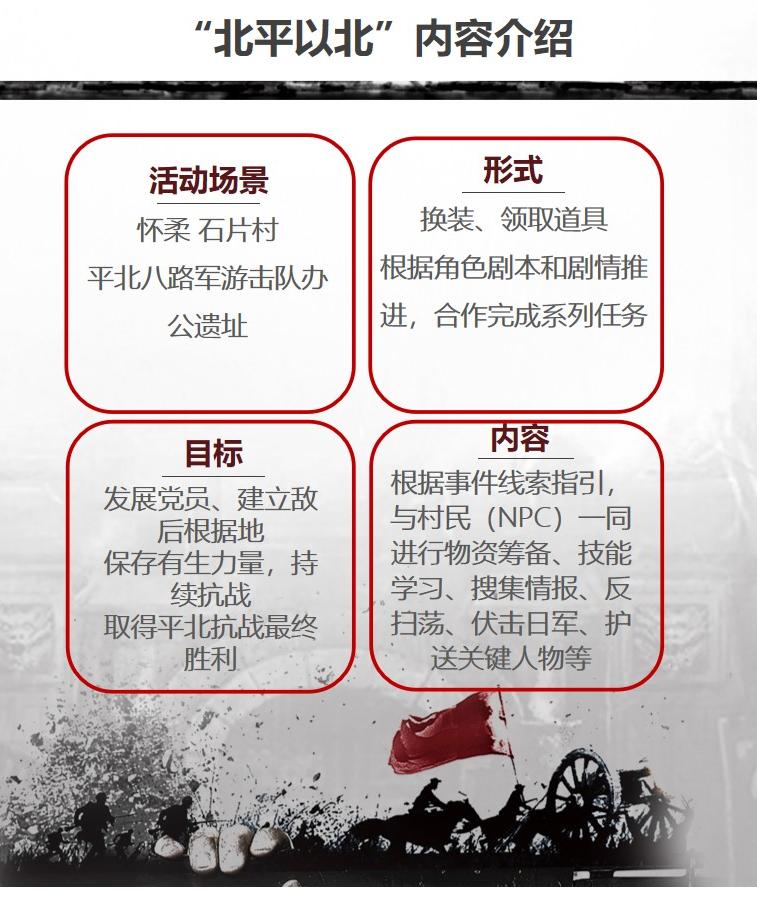 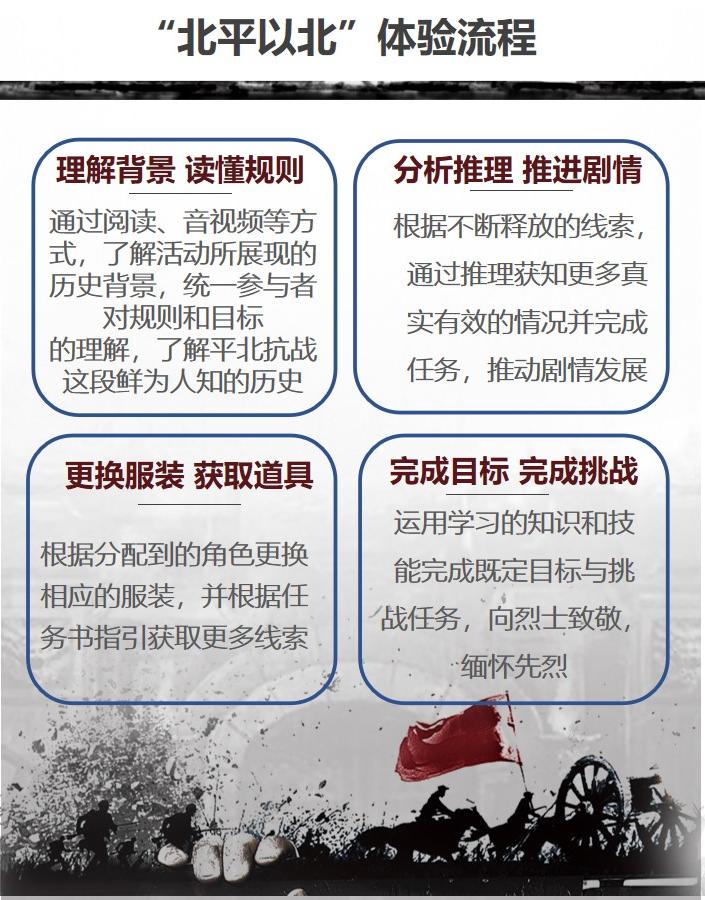 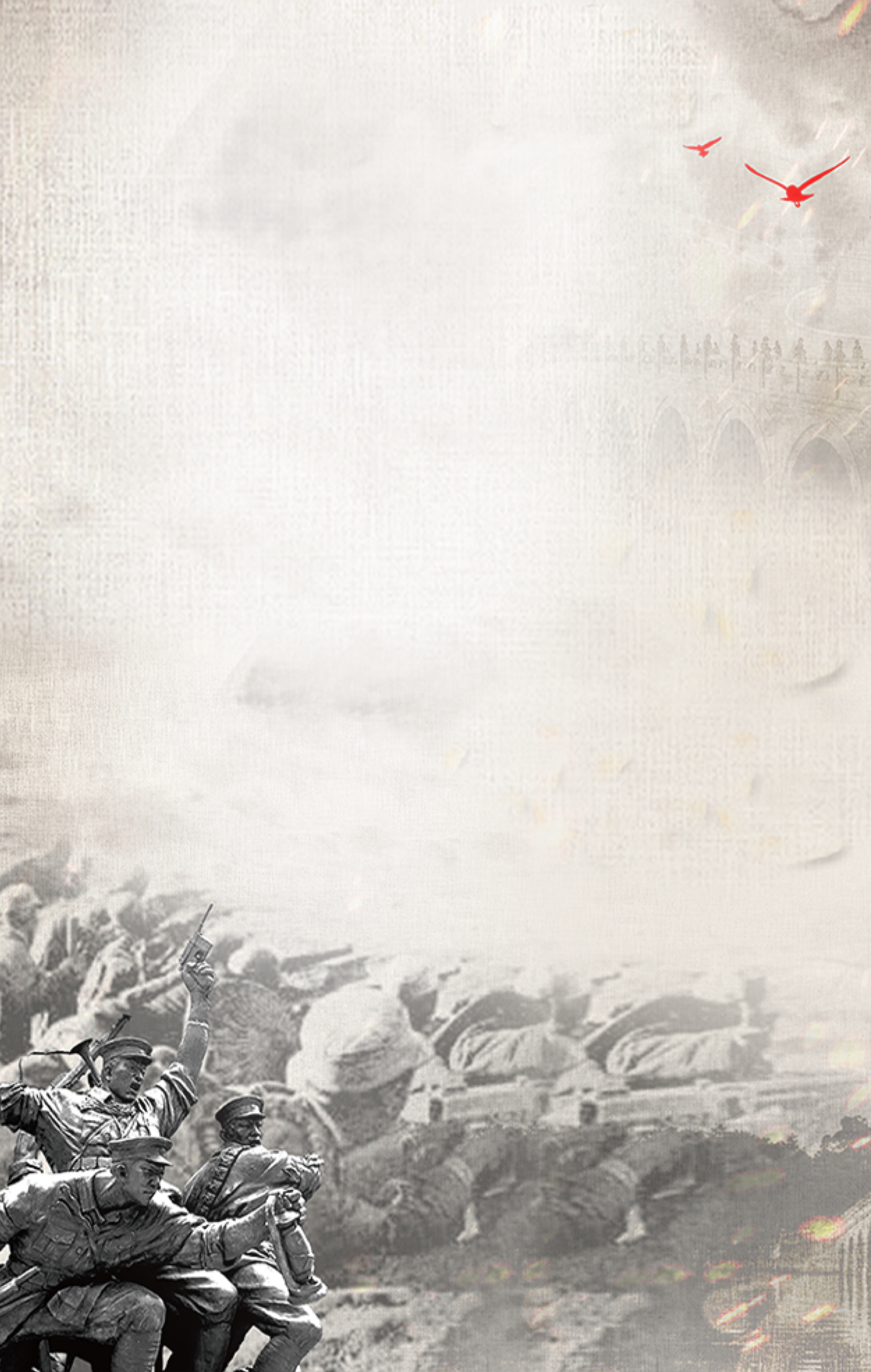 通过与npc互动获得线索
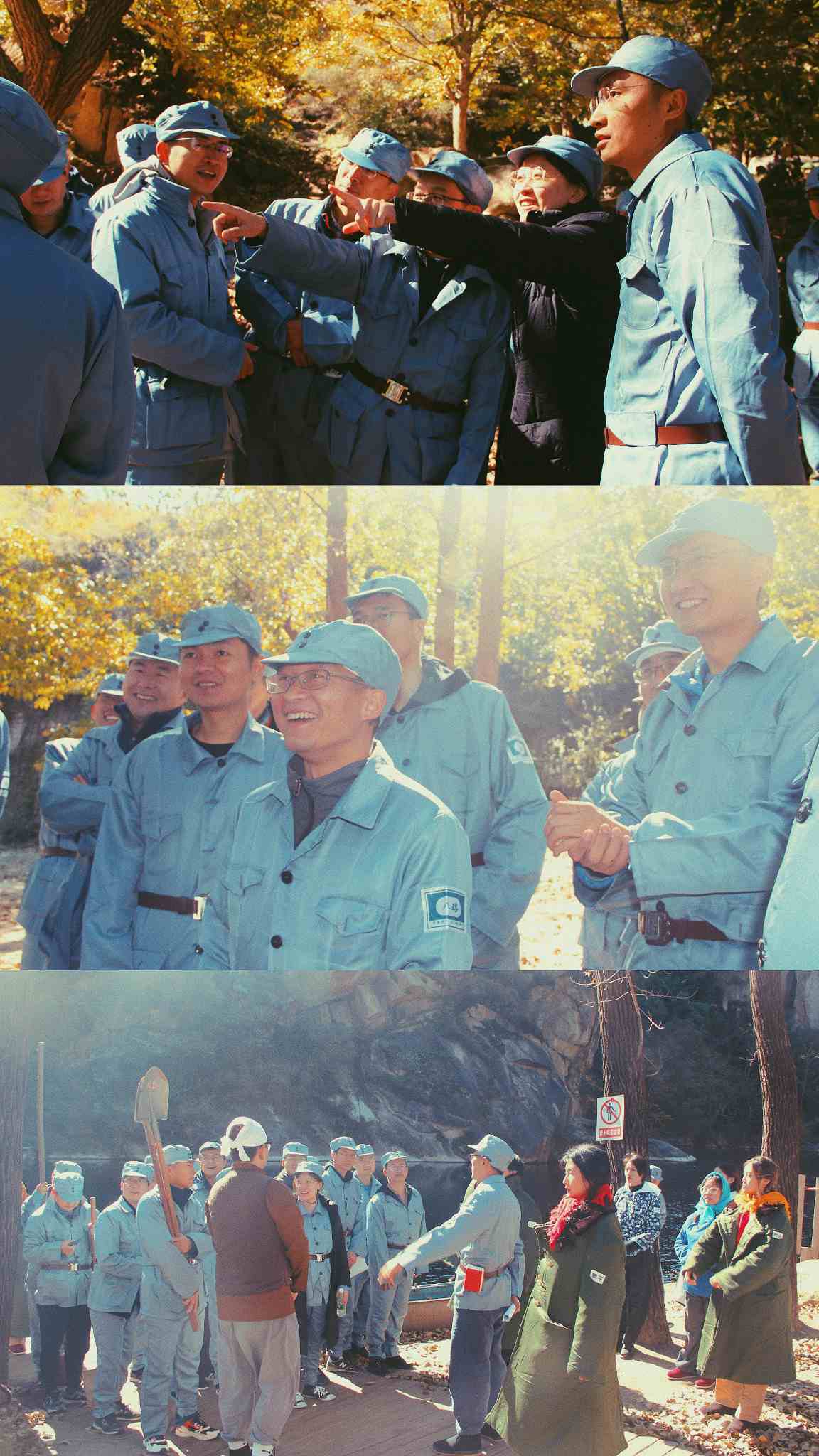 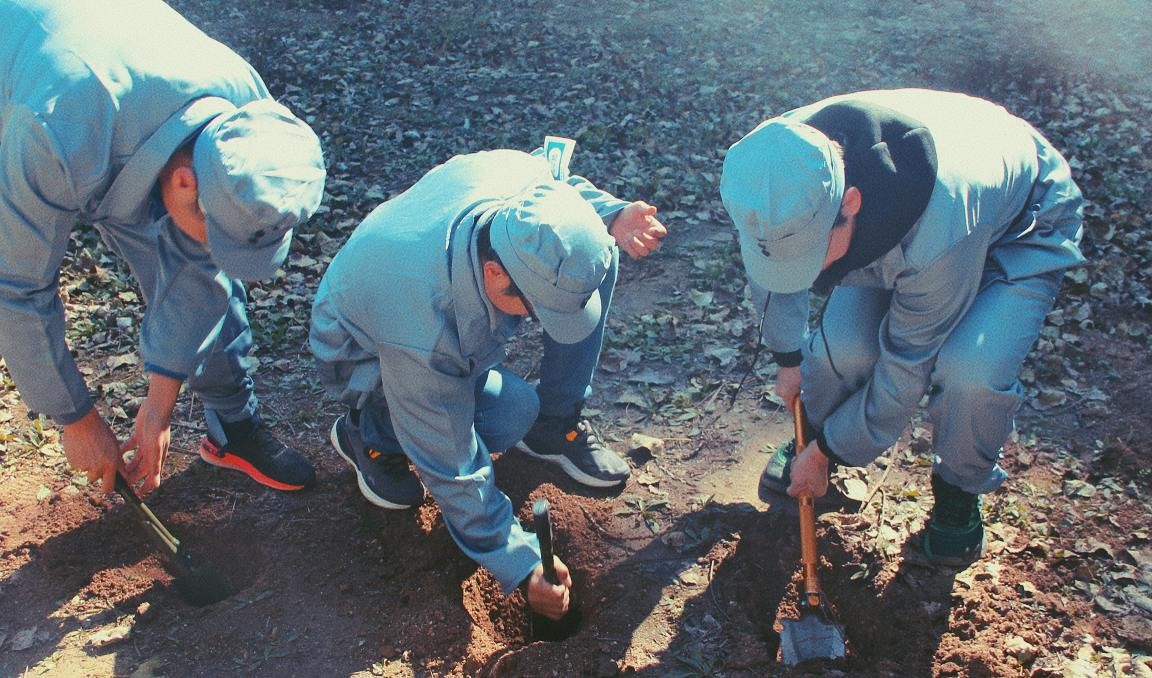 学习各项生存技能
叁
贰
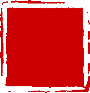 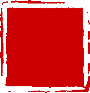 壹
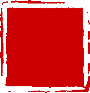 实地探查有利地形
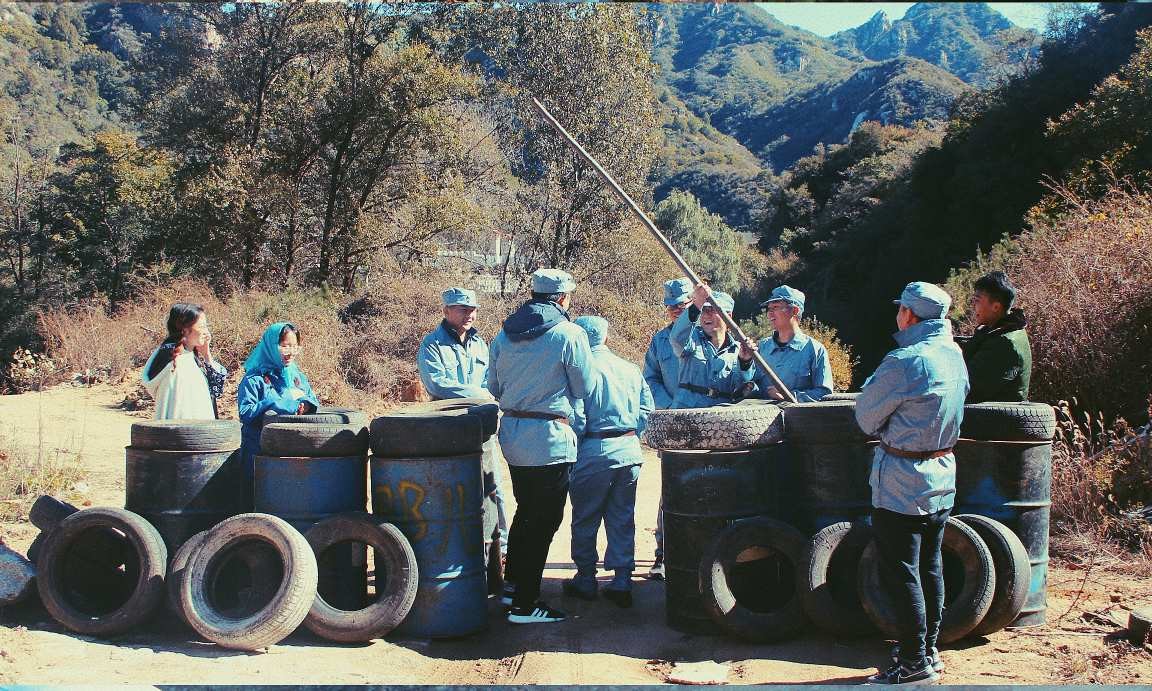 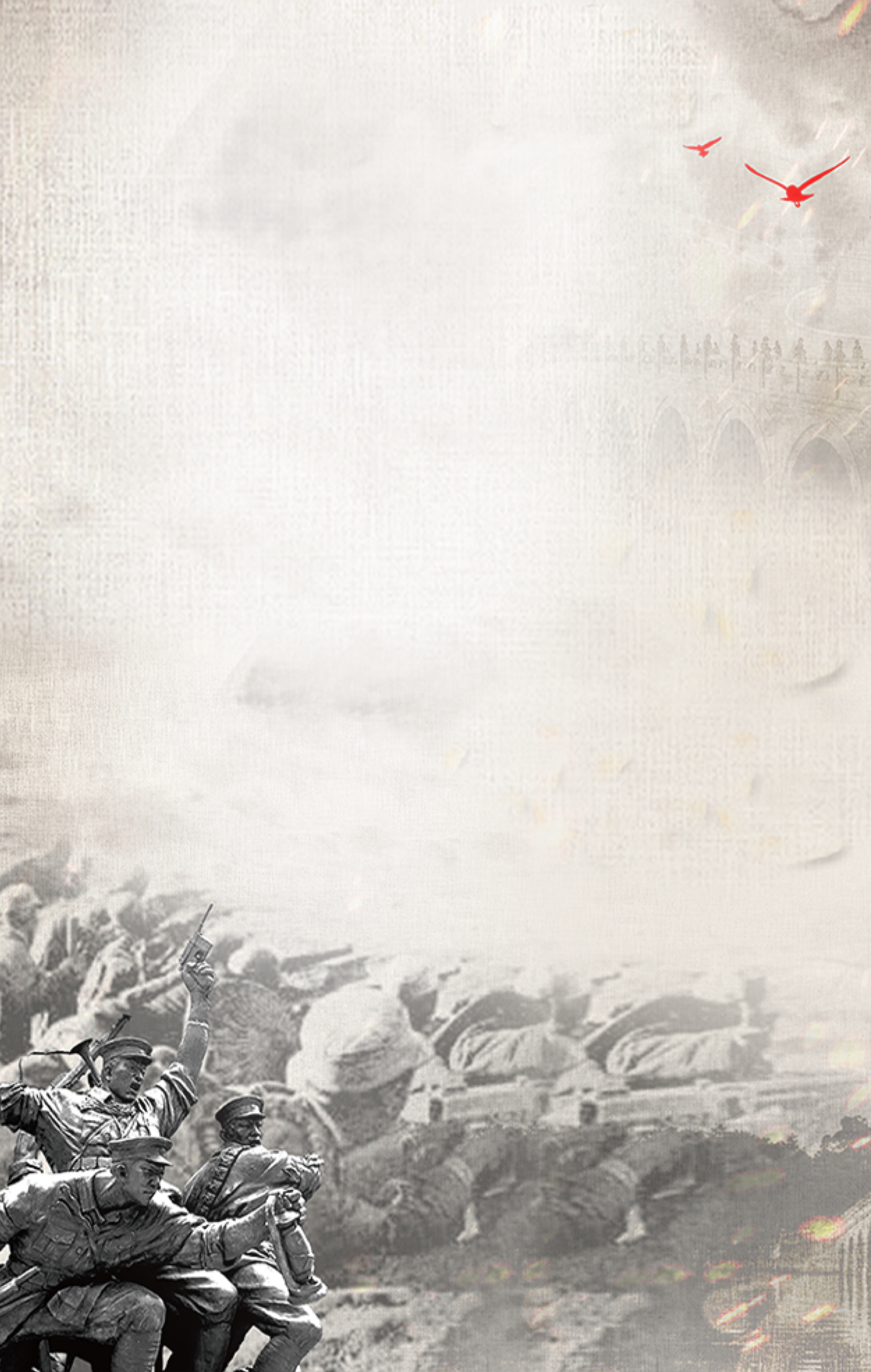 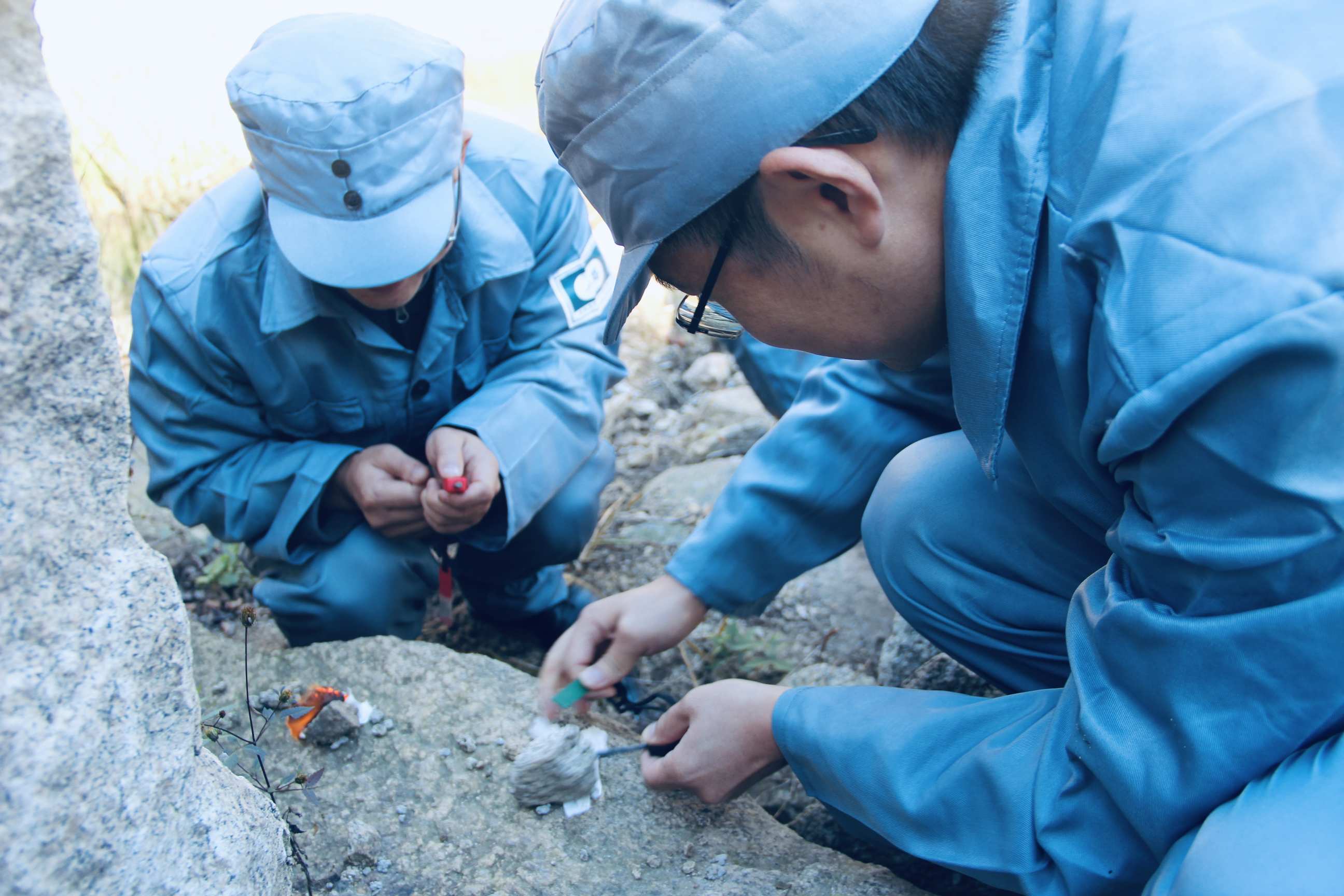 发掘线索
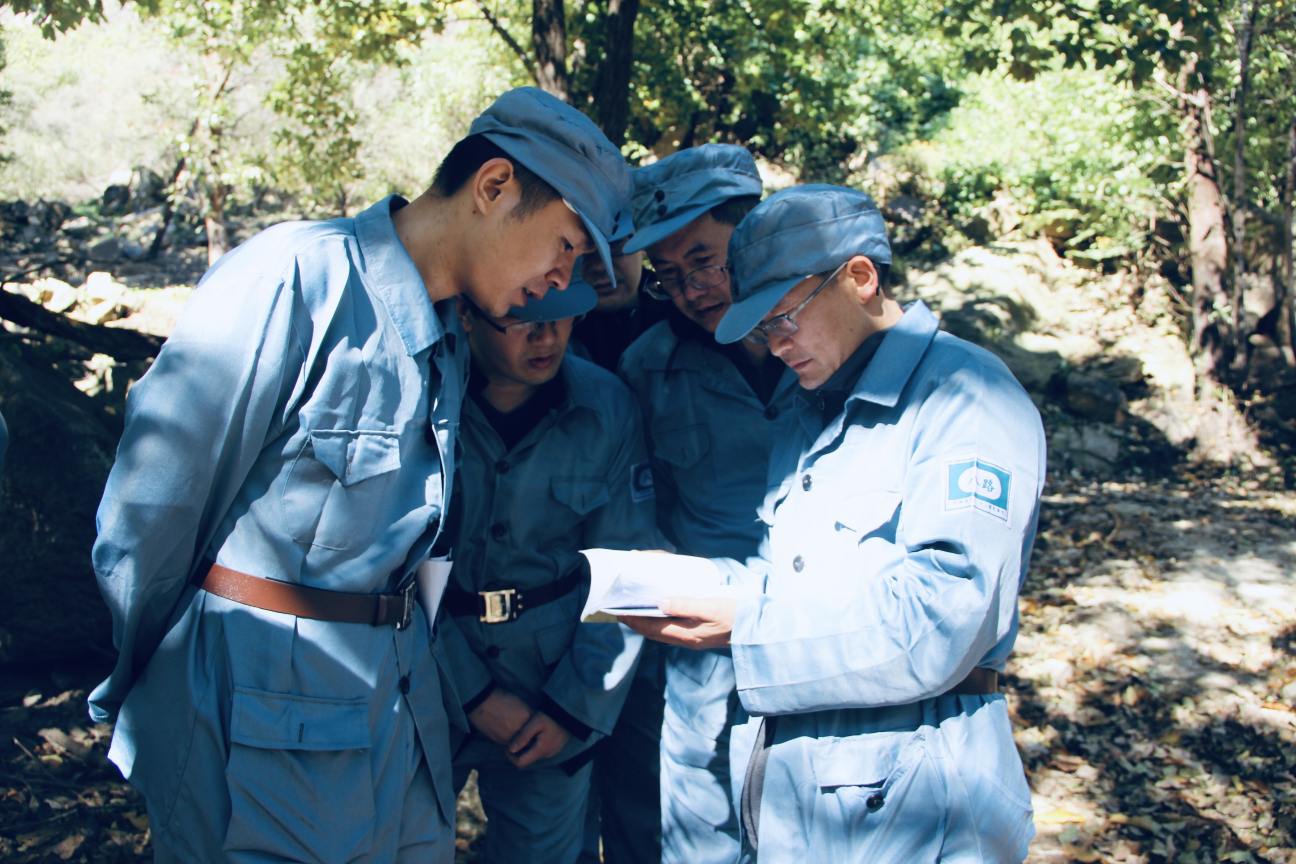 推理剧情
陆
伍
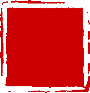 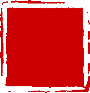 肆
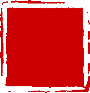 破解码迷局
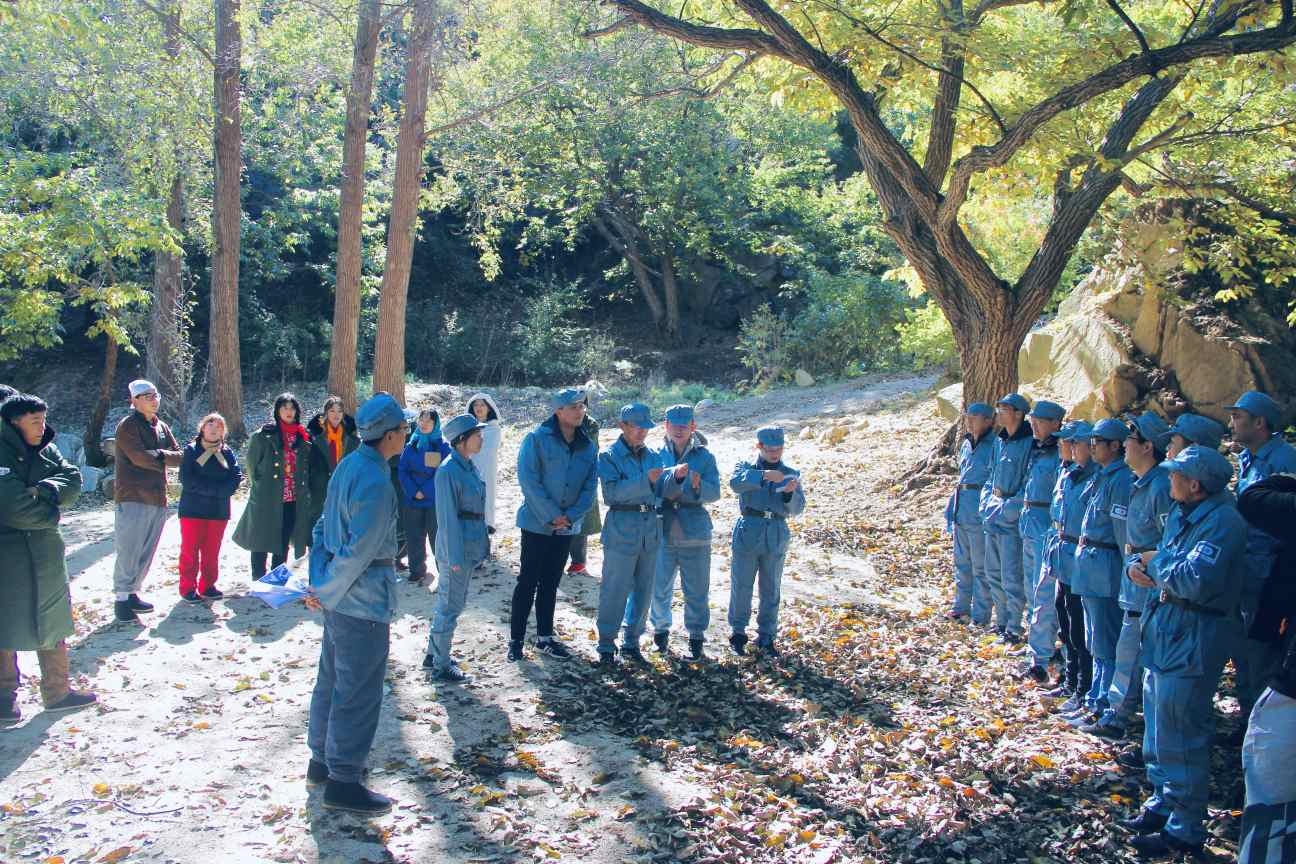 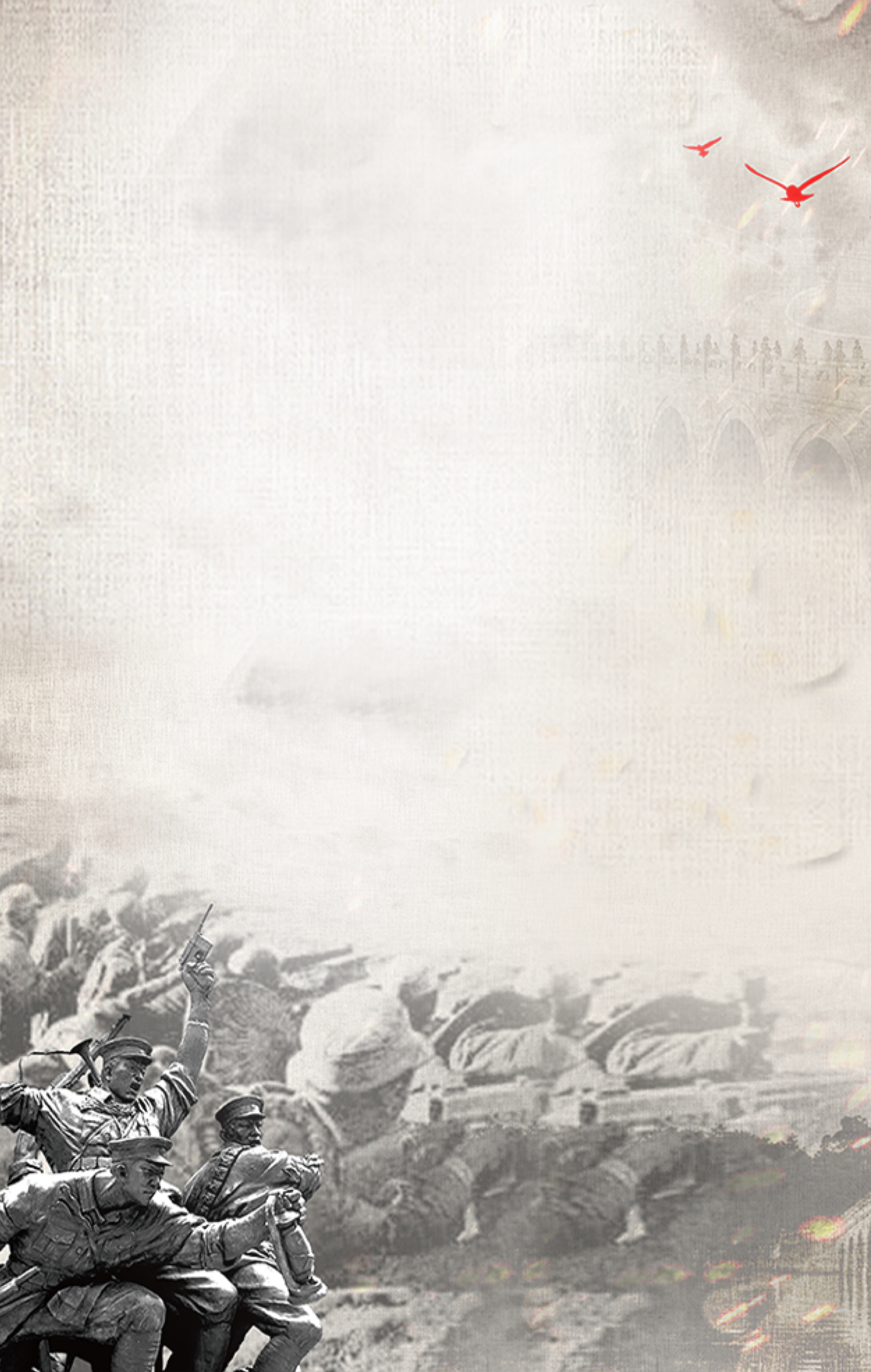 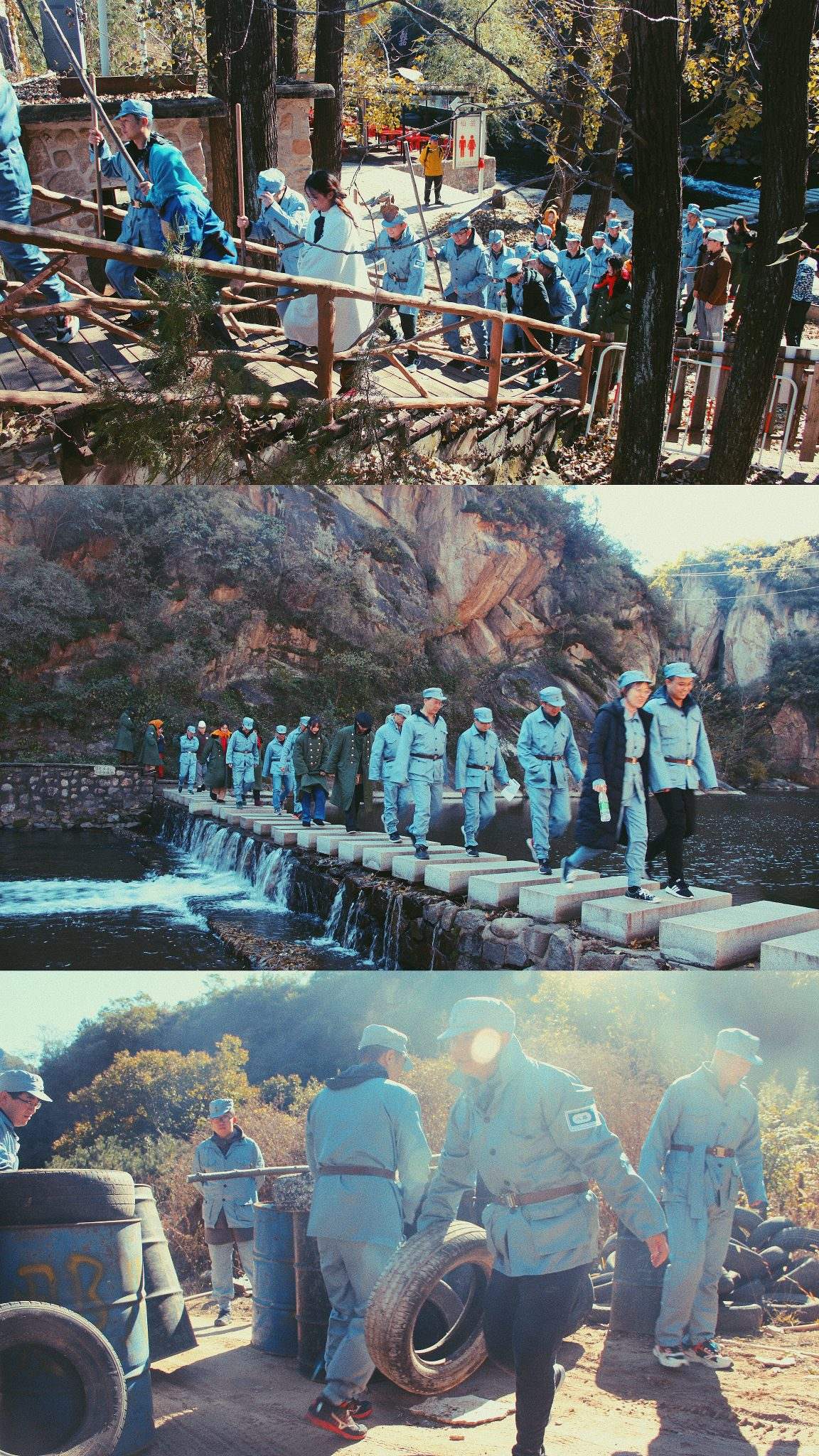 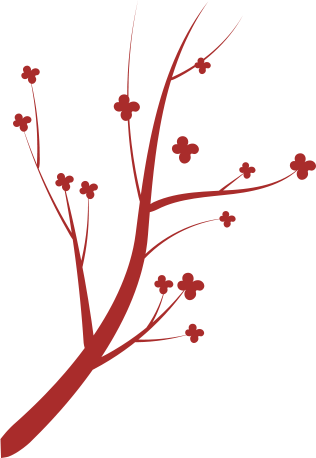 英雄
为信念而战